HIV Treatment 2024: Progress and Practice Changers
Linda Gorgos, MD, MSc, FIDSA (she/her)
AXCES Research Group | Santa Fe, NM
[Speaker Notes: Version date_01/2024
Target audience: nurses, pharmacists, and prescribing providers for treatment of people with HIV]
Conflict of Interest Disclosure Statement
Our clinic (AXCES) receives funding for clinical trials from Gilead, Merck, GSK/ViiV, Akero, Novavax, and Moderna
I do not personally receive funds from or give talks for trial sponsors
I am a member of the DHHS Adult Antiretroviral Guidelines Panel
What I present in this talk is my personal opinion and not that of the Panel
This program is supported by the Health Resources and Services Administration (HRSA) of the U.S. Department of Health and Human Services (HHS) as part of an award totaling $4,205,743 with 0% financed with non-governmental sources. The contents are those of the author(s) and do not necessarily represent the official views of, nor does mention of trade names, commercial practices, or organizations imply an endorsement by HRSA, HHS, or the U.S. Government. For more information, please visit HRSA.gov. Any trade/brand names for products mentioned during this presentation are for training and identification purposes only.
Use of Trade/Brand Names
This program is supported by the Health Resources and Services Administration (HRSA) of the U.S. Department of Health and Human Services (HHS) as part of an award totaling $4,205,743, with 0% financed with non-governmental sources. 

The views expressed do not necessarily reflect the official policies of the  Department of Health and Human Services, nor does mention of trade names, commercial practices, or organizations imply endorsement by the U.S. Government. Any trade/brand names for products mentioned during this presentation are for training and identification purposes only.
Unconscious Bias Disclosure
SCAETC recognizes that language is constantly evolving, and while we make every effort to avoid bias and stigmatizing terms, we acknowledge that unintentional lapses may occur in our presentations.
We value your feedback and encourage you to share any concerns related to language, images, or concepts that may be offensive or stigmatizing. 
Your input will help us refine and improve our presentations, ensuring they remain inclusive and respectful to participants.
Learning Objectives
Identify new antiretrovirals (ARVs) in development for HIV treatment.
Be aware of new studies of long acting injectables for HIV treatment that may inform your clinical practice.
Understand how to apply new options for prevention of cardiovascular disease in people with HIV (PWH).
Themes from 2023…..
New antiretrovirals (ARVs)- lenacapavir, islatravir, broadly neutralizing antibodies [bNAbs])
Treatment simplification
New 2-drug regimen options
Long-acting oral therapy
Long-acting injectable (LAI) therapy
Implementation challenges with existing LAI
Data guiding clinical practice limited to certain populations
[Speaker Notes: Focused on new data that I think will influence our practice in terms of significantly changing our clinical practice and treatment options to expand access to effective treatment, especially those who have been left out of prior trials or those facing challenges with adherence and treatment success.]
Recap of New ARVs in Development
LENACAPAVIR (LEN)
ISLATRAVIR (ISL)
Highly potent capsid inhibitor
Blocks MULTIPLE points in HIV lifecycle
Administered orally (daily or weekly) or subcutaneously (q6 mos)
LEN has activity against mutants resistant to other ARVs
Roles in treatment and in prevention
Non-nucleoside reverse transcription translocation inhibitor (NRTTI)
Blocks reverse transcription in two different ways
Can be dosed once daily or once weekly
Few drug-drug interactions
7
[Speaker Notes: ARVs=antiretrovirals
New class of medication known as a capsid inhibitor
Unlike prior ARVs that work by blocking an enzyme the virus uses, lenacapavir works by binding to and inhibiting a viral structure known as the capsid.
Potent and blocks multiple points in the HIV life cycle]
Weekly Oral LEN/ISL: Week 24 Results
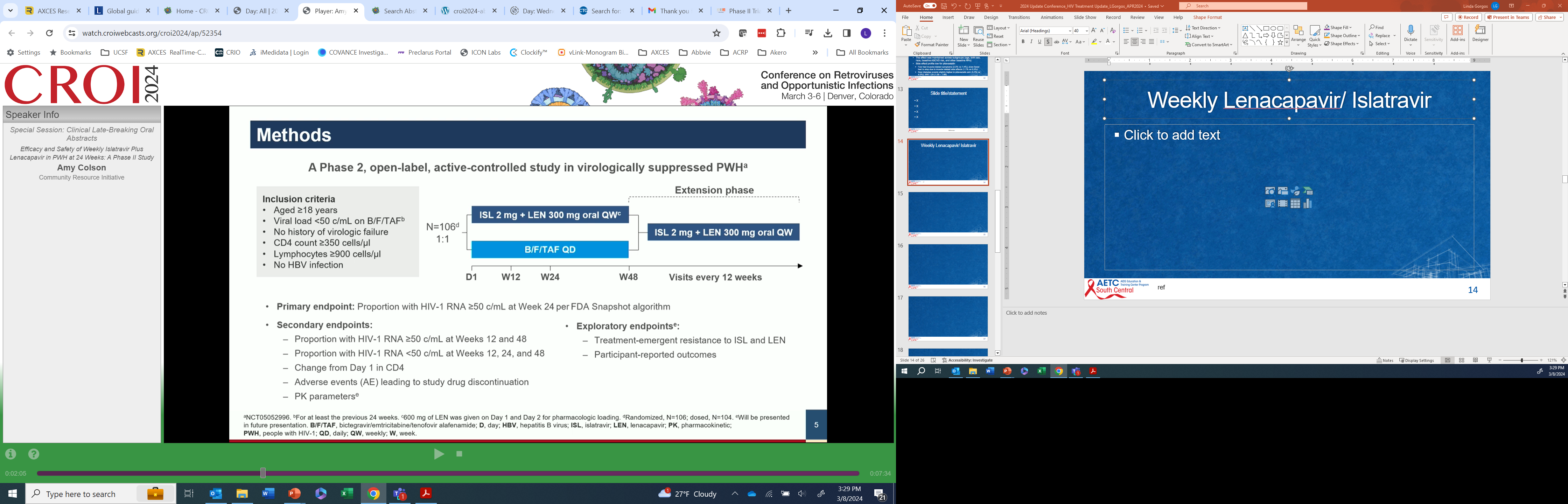 Colson A et al, Efficacy and Safety of Weekly Islatravir Plus Lenacapavir in PWH at 24 Weeks: A Phase II Study, CROI 2024, Abstract 208
[Speaker Notes: Mean CD4 786, Mean age 40, 18% female]
Weekly Oral LEN/ISL: Week 24 Results
High viral suppression
No difference between groups in CD4 counts and in absolute lymphocyte counts at week 24
No discontinuations due to CD4 or absolute lymphocyte counts
Colson A et al, Efficacy and Safety of Weekly Islatravir Plus Lenacapavir in PWH at 24 Weeks: A Phase II Study, CROI 2024, Abstract 208
[Speaker Notes: One person with VL>50 at week 24 (blip to 64) resuppressed at week 30 without any change in regimen and had adequate levels of both LEN and ISL. Participant remains on study drug.
Withdrawals in both arms NOT related to study drug and all had VL<50 at time of withdrawal.
Only reported Treatment related AEs in ISL LEN arm were nausea and dry mouth – 3.8% for each
No difference between groups in CD4 counts and in absolute lymphocyte counts at week 24
No discontinuations due to CD4 or absolute lymphocyte counts]
Next Steps for ISL/ LEN
First potential once weekly oral option
Anticipating larger trials beyond Phase 2
Awaiting data on metabolic impact
Role in those with nucleoside reverse transcriptase inhibitor (NRTI) mutations?
ISL activity impacted by M184 mutations
Need clinical data
ISL = islatravir, LEN=lenacapravir
[Speaker Notes: Tenofovir and INSTI sparing regimen]
LEN/Bictegravir for Treatment Simplification: Week 24 Results
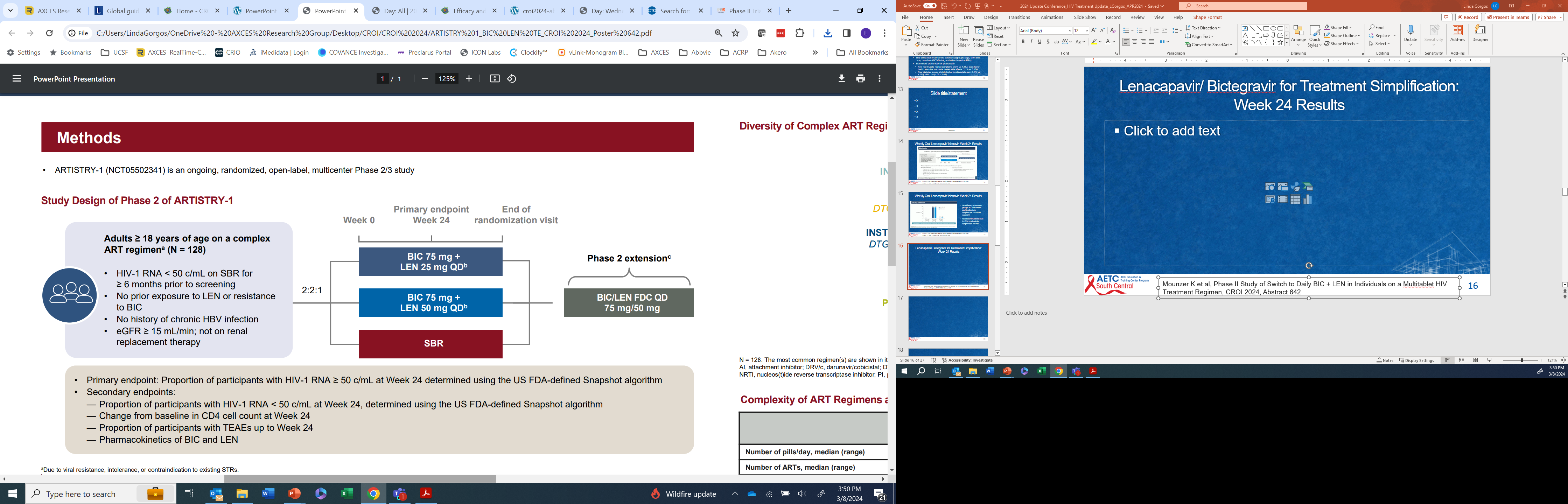 LEN= lenacapravir, BIC = bictegravir. Mounzer K et al, Phase II Study of Switch to Daily BIC + LEN in Individuals on a Multi-tablet HIV Treatment Regimen, CROI 2024, Abstract 642
[Speaker Notes: Average age = 60, 19% female. Median CD4 610,  Median treatment time of 27 years and median of 6 prior regimens. 81% had prior h/o resistance as reason for taking a complex regimen.
InSTI resistance 0%; NRTI resistance 52%; NNRTI resistance 64%; PI resistance 36%
Comorbidities including dyslipdemia  (75%) diabetes (69%) and HTN (61%) were common
46% on PI + INSTI with or without NRTIs
76% on PI + INSTI  either alone or in combination with other NRTIs or NNRTIs
Pill burden ranging from 2 – 9 pills dails]
LEN/Bictegravir for Treatment Simplification: Week 24 Results
Phase 2 extension using BIC 75 mg/ LEN 50 mg fixed dose single tablet
BIC 75 mg / LEN 50 mg FDC will be used in Phase 3 (now enrolling)
Mounzer K et al, Phase II Study of Switch to Daily BIC + LEN in Individuals on a Multitablet HIV Treatment Regimen, CROI 2024, Abstract 642
[Speaker Notes: 1 person with VL>50 was still <200 and resuppressed without regimen change
The persons without data in window all had VL<50 at time of withdrawal – 1 withdrew due to nausea with loading dose on Day 1, 1 withdrew due to vomiting (chronic problem), 1 withdrawn due to CVD event (death)
Based on safety, efficacy, and PK data FDC single tablet of BIC 75 mg/ LEN 50 mg being used in PH 2 OLE and in PH 3]
Next Steps for BIC/ LEN Daily
Phase 3 trial in treatment experienced
Treatment simplification
Phase 2 trial in treatment naïve
High barrier regimen
Little to no pre-existing resistance
Phase 2 trial in virally suppressed (switch trial)
Potential for NRTI-free 2-drug regimen
ISL = islatravir, LEN=lenacapravir
NRTI = nucleoside reverse transcriptase inhibitor
[Speaker Notes: On pill once a day option for treatment experienced persons who never had this option before]
New Long-Acting Oral Agents
GS-1720: INSTI
MK-8527: NRTTI
Potent antiviral activity
Pharmacokinetics supports once weekly dosing
Phase 1 testing
Activity against isolates integrase inhibitor (INSTI) resistance mutations not yet available
New reverse transcription translocation inhibitor
Phase 1 testing
Pharmacokinetics support once weekly dosing (treatment) or possibly once monthly dosing (PrEP)
PrEP = pre-exposure prophylaxis. Fichtenbaum C et al, Antiviral Activity, Safety, and Pharmacokinetics of GS-1720: A Novel Weekly Oral InSTI, CROI 2024, Abstract 116.Carstens R et al, Single Dose Administration of MK-8527, a Novel nRTTI, in Adults With HIV-1, Abstract 115.
[Speaker Notes: GS-1720 – 2 log drop in VL]
Challenges with Long-Acting CAB-RPV
Trials that lead to approval required viral suppression with oral regimens prior to switch to injectables
Can they be used in persons who are NOT virally suppressed?
No data in adolescents, children, and pregnancy/ breast/chestfeeding
Rolled out in “resource-rich” settings with frequent monitoring
Prior trials excluded persons with resistance mutations to CAB-RPV or a history of prior regimen failure (virologic failure)
CAB = cabotegravir. RPV = rilpivirine
Long-Acting CAB/RPV: New Data
CAB = cabotegravir. RPV = rilpivirine
CARES Trial: Week 48 Results
Paton N et al, Randomized Trial of Cabotegravir (CAB) and Rilpivirine (RPV) Long-Acting in Africa (CARES): Week 48 Results, CROI 2024, Abstract 122.
[Speaker Notes: Uganda, kenya, South Africa. N=512 and only 4 withdrew
58% women. Most A1. 74% with prior NNRTI exposure. 92% on IDTG based regiomen at entry. Median of 8 years on treatment prior to study
57% viral subtype A1; 21% baseline BMI ≥30kg/m2).
Had to be suppressed on oral therapy
VL monitoring every 24 weeks (in alignment with WHO guidelines)
No pre-randomization testing for resistance – samples collected for Archive testing but done after start.
Outcomes of Viral efficacy and treatment satisfaction
N=512 and only 4 withdrew – 2 in each arm. 1 in CAB arm was due to injection site abscess
83% of participants received ALL injections withing the protocol mandated 7 day window
96% of all injections were within window]
CARES Trial: Week 48 Results
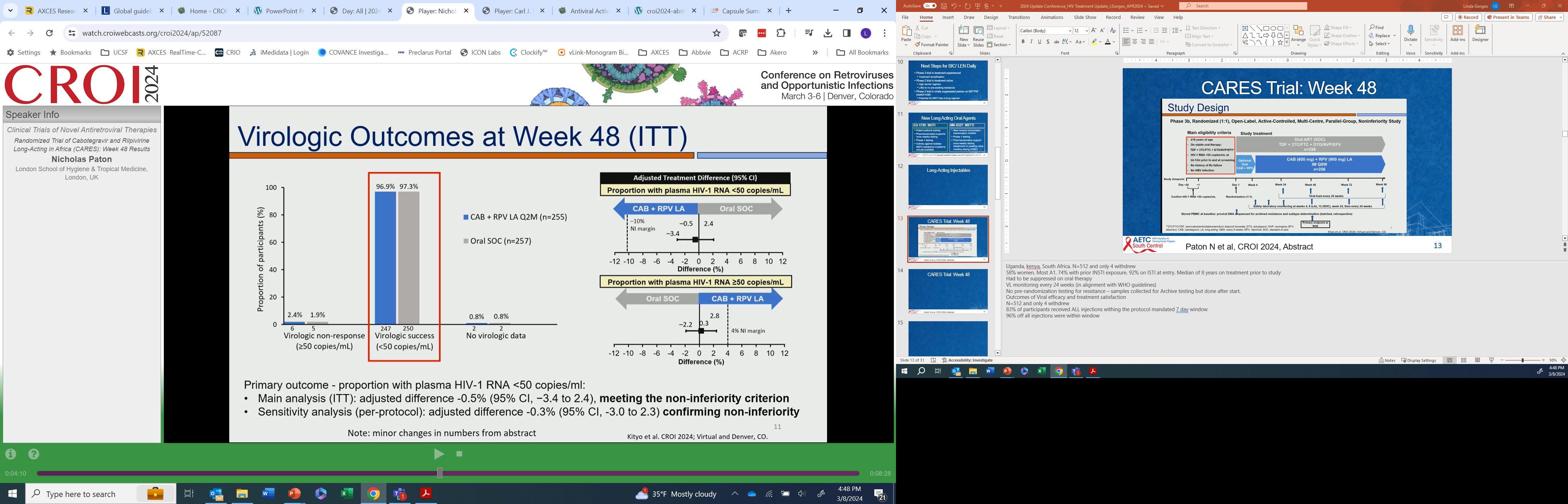 CAB-RPV non-inferior to oral standard of care
Treatment satisfaction improved on CAB/ RPV IM
IM = intramuscular. Paton N et al, Randomized Trial of Cabotegravir (CAB) and Rilpivirine (RPV) Long-Acting in Africa (CARES): Week 48 Results, CROI 2024, Abstract 122.
CARES Trial: Week 48 Results
Paton N et al, Randomized Trial of Cabotegravir and Rilpivirine Long-Acting in Africa (CARES): Week 48 Results, CROI 2024, Abstract 122.
MOCHA Trial: Week 24 Results
Ages 12-17, ≥ 35 kg in US, Thailand, Uganda, South Africa, Botswana
Median age 15, median BMI 19.5
92% perinatally infected
First adolescents to receive CAB/ RPV IM for treatment
Dosing same as adult regimen using every 8-week dosing
BMI = body mass index. IM = intramuscular. Gaur et al, Long-Acting Cabotegravir (CAB) Plus Rilpivirine (RPV) In Adolescents With HIV: Week 24 IMPAACT 2017(MOCHA) Study, CROI 2024, Abstract 188.
[Speaker Notes: Open label trial where all participants switched from a prior suppressive oral regimen to CAB-RPV
All received a 4 week oral lead in then received injectables.
Median age 15, 51% female, 92% vertically infected, BMI median 19.5, Median wt 48 kg
2 year trial – data presented was results from week 24 of trial. 141 of 144 completed to week 144 – so high retention in study
***look up background treatment experience and incoming regimens. Was prior Vf allowed?]
MOCHA Trial
99% preferred CAB/ RPV over oral therapy
Preferred LAI for
Increased convenience
Increased privacy
Less adherence related stress
Gaur et al, Long-Acting Injectable (LAI) Cabotegravir Plus Rilpivirine (CAB/PRV) In Adolescents With HIV: Week 24 IMPAACT 2017(MOCHA) Study, CROI 2024, Abstract 188. Lowenthal et al, CROI 2024, Abstract 949
[Speaker Notes: Patter of ISRs]
ACTG A5359: LATITUDE
Rana A, Long-Acting Injectable (LAI) CAB/RPV is Superior to Oral ART in PWH With Adherence Challenges: ACTG A5359, CROI 2024, Abstract 212
[Speaker Notes: Phase 3 randomized open label trial
Monthly IM CAB/ RPV versus oral SOC – ONLY q 4 week dosing was allowed for CAB-RPV
Not virally suppressed despite oral ART for >= 6 months or loss to follow up with ART non-adherence for >= 6 months
No INSTI or RPV RAMs historically or by screening
No Hep B
NO trial exclusions based on current CD4 count or viral load
No exclusions based on substance or alcohol use of unstable housing

CEI = max of $675 in Step 1, time limited, did not continue once achieved VS and randomized

434 eligible participants were enrolled in Step 1. Median age 40 years, 70% male, 64% Black/African American, 17% Hispanic, 5% transgender, 14% current/prior injection drug use, median CD4+ cells 270/mm3, and median HIV-1 RNA 3.55 log10 c/mL. 

294 eligible participants were randomized in Step 2 (LAI n=146, SOC n=148). 140 did not make it to step 2 – initially in 2019 and step 1 was 20 weeks, 60% advanced to Step 2 (50/50 mix due to lack of VS vs LTFU or WD). In protocol versions 2 and 3, Step 1 shortened to 12 weeks and then 4 weeks – as soon as suppressed then able to randomized. Higher rate of transition to step 2 and less off VF to exclude form step 2. By version 3 90% advanced to step 2.

Step 3:Open label extension – if VL suppressed offered all CAB/ RPV LA
Step 4: oral therapy observation arm for anyone who received at least one dose of IM therapy but subsequently had to stop IM for any reason]
ACTG A5359: LATITUDE
Injection Timing in Step 2:
Early 1%
On Time 93%
Delayed 3%
Missed 3%
Rana A, Long-Acting Injectable CAB/RPV is Superior to Oral ART in PWH With Adherence Challenges: ACTG A5359, CROI 2024, Abstract 212
[Speaker Notes: Injection Timing:
Early (<21 days) 1%
On Time(21-25 days) 93%
Delayed (>= 36 days) 3%
Missed 3%]
ACTG A5359: LATITUDE
Rana A, Long-Acting Injectable CAB/RPV is Superior to Oral ART in PWH With Adherence Challenges: ACTG A5359, CROI 2024, Abstract 212
[Speaker Notes: Regimen Failure = VF or Treatment Discontinuation
Treatment related failure = first occurrence of virologic failure OR treatment discontinuation due to AE 
Based on these findings, in FEB 2024 DSMB recommended halting randomization and offering all participants LA therapy trial is on going and all participats offered CAB-RPV with ongoing follow up gong forward in trial so more dtat to come on durability of treatment acceptance, viral suppression, and safety over time]
ACTG A5359: LATITUDE
Rana A, Long-Acting Injectable CAB/RPV is Superior to Oral ART in PWH With Adherence Challenges: ACTG A5359, CROI 2024, Abstract 212
[Speaker Notes: Off the confirmed VF – 2 participants in each arm developed new resistance mutations at virologic failure. Both CAB-RPV failures resuppressed on an oral regimen]
CAB/RPV in Viremic Persons: UCSF Ward 86
Retrospective cohort study of those initiating CAB/RPV with a viral load ≥ 50 (N=59)
Protocol was to start on every 4-week dosing with option to change to every 8-week dosing after 3-6 months of suppression
19 (32%) transitioned to 8-week dosing by week 48
17 (29%) had at least one injection >7 days late and 8 (14%) >14 days late
Clinic protocol = strong case management, participant attending clinic visits, no CAB or RPV mutations in past
Hickey M et al, 24-Week Viral Suppression in Patients Starting Long-Acting CAB/RPV Without HIV Viral Suppression, CROI 2024, Abstract 628
[Speaker Notes: Dosing interval: 19 (32%) transitioned to every 8 week dosing by week 48 • Late injections: 17 (29%) had at least one injection >7 days late and 8 (14%) >14 days late • 3 were lost to follow-up; remainder persisted on LA-CAB/RPV and were suppressed at week 4]
CAB/ RPV in Viremic Persons: UCSF Ward 86
Hickey M et al, 24-Week Viral Suppression in Patients Starting Long-Acting CAB/RPV Without HIV Viral Suppression, CROI 2024, Abstract 628
IAS-USA Updated Guidance on CAB-RPV
“When supported by intensive follow-up and case management services, injectable CAB/RPV may be considered for people with viremia who meet the criteria below when no other treatment options are effective due to a patient’s persistent inability to take oral ART (rating AIIa under the conditions described).
Inability to take oral ART consistently despite optimal clinical support
High risk for HIV disease progression (CD4 <200 cells/µL or history of AIDS-defining illness)
No known resistance mutations to CAB or RPV
Access to intensive clinical follow-up and case management”
Sax PE et al. Updated treatment recommendation on use of cabotegravir and rilpivirine for people with HIV from the IAS-USA Guidelines Panel. JAMA 2024 Mar 1; [e-pub]. https://doi.org/10.1001/jama.2024.2985.
The REPRIEVE Trial
PRIMARY prevention trial in PWH 40-75 y.o. on antiretroviral therapy 
- Large worldwide cohort (N=7,769)
- High income and lower income settings
- Median follow up of 5.1 years
Targeted those NOT meeting current criteria for statin use
- Low or moderate risk for CVD by standard guidelines
Randomized to pitavastatin 4 mg vs. placebo
Composite endpoint (MACE): 
CVD death, myocardial infarction (MI), unstable angina, transient ischemic attack (TIA) and stroke, arterial revascularization, peripheral arterial disease
Data Safety Monitoring Board (DSMB) closed trial early for efficacy
Grinspoon et al, Pitavastatin to Prevent Cardiovascular Disease in HIV Infection, NEJM, 23JUL2023, DOI: 10.1056
PWH= people with HIV; MACE = major adverse cardiovascular events. CVD = cardiovascular disease. 
Grinspoon et al, NEJM, 23JUL2023
[Speaker Notes: Excluded those with any known CVD. Also could not be on statin, gemfibrozil, or PCSk9 inhibitors at study entry
Flat dosing of statin – not LDL targeted therapy
Stains lower LDL but also potentially impact inflammation and immune activation
Included those rated as low to moderate risk using ASCVD risk score – those who would NOT meet criteria for statin therapy by current guidelines
4.5% (interquartile range, 2.1 to 7.0) on a scale of low risk (<5%), borderline risk, (5 to <7.5%), intermediate risk (7.5 to <20%), and high risk (≥20%).

Flat dosing of pitavastatin –all received 4 mg dose, not adjusted based on LDL
IN those on Pitava: LDL dropped from baseline of 108  to 70]
The REPRIEVE Trial
Median decrease in LDL cholesterol on study:
Pitavastatin: 107  74
Placebo: 106  105
30
Grinspoon et al, NEJM, 23JUL2023. The REPRIEVE Trial: Developing a cardiovascular prevention strategy for people living with HIV, IAS 2023. https://natap.org/
The REPRIEVE Trial: Outcomes
Incidence of major adverse cardiovascular events (MACE):
4.81 per 1000 PY (pitavastatin group), 7.32 per 1000 PY (placebo group) 
Hazard ratio = 0.65 (95% CI, 0.48 to 0.90; P=0.002)
31
PY = person years. Grinspoon et al, NEJM, 23JUL2023. The REPRIEVE Trial: Developing a cardiovascular prevention strategy for people living with HIV, IAS 2023. https://natap.org/
Effect Maintained after Adjusting for Risk Factors
Grinspoon et al, NEJM, 23JUL2023. The REPRIEVE Trial: Developing a cardiovascular prevention strategy for people living with HIV, IAS 2023. https://natap.org/
[Speaker Notes: The effect was maintained across subgroups (age, birth sex, race, baseline ASCVD risk, and other baseline RFs)
Side effect profile low for pitavastatin
Few had muscle-related symptoms (2.3% vs 1.4%), even fewer had to stop due to muscle related side effects (1.1% vs 0.5%)
New diabetes events slightly higher in pitavastatin arm (5.3% vs 4.0%). IRR 1.25 (1.09 – 1.66)]
DHHS/ HIVMA/ AHA/ ACC: New Guidance Issued
PWH ages 40-75 with ASCVD Risk 5% to <20%
Statin therapy recommended:
  Pitavastatin 4 mg per day 
  Rosuvastatin 10 mg per day 
  Atorvastatin 20 mg per day
PWH ages 40-75 with ASCVD Risk <5%
Favor initiating statin therapy Same dosing as above
ASCVD = atherosclerotic cardiovascular disease. https://clinicalinfo.hiv.gov/en/guidelines/hiv-clinical-guidelines-adult-and-adolescent-arv/statin-therapy-people-hiv
[Speaker Notes: When 10-year ASCVD risk estimates are 5 to <20%, the Panel recommends initiating at least moderate intensity statin therapy (AI). 
Recommended options for moderate intensity statin therapy1 include: 
 Pitavastatin 4mg once daily (AI) 
Atorvastatin 20mg once daily (AII) 
Rosuvastatin 10mg once daily (AII) 
When 10-year ASCVD risk estimates are <5%, the Panel favors initiating at least moderate intensity statin therapy (CI). The absolute benefit from statin therapy is modest in this population, therefore the decision to initiate a statin should take into account the presence or absence of HIV-related factors that can increase ASCVD risk. (low nadir or low current CD4, prolonged viremia/ longer periods without effective treatment, fatty liver dz, lipodystrophy, Hep C.
Same options for moderate intensity statin therapy as recommended for 10-year ASCVD risk estimates of 5 to <20% (see above) 
Age <40 years 
Data are insufficient to recommend for or against statin therapy as primary prevention of ASCVD in people with HIV. In the general population, lifestyle modifications are recommended for people age <40 years, with statin therapy considered only in select populations (see AHA/ACC/Multisociety Guidelines).

Initiation of statin therapy should be deferred in pregnant individuals at low-to-intermediate ASCVD risk until after pregnancy, and statin therapy should be discontinued if a person with HIV becomes pregnant. Breastfeeding is not recommended while a person is on statin therapy.]
Limitations/ Further Questions
Does not address those under age 40 
Await more data on potential “markers” for CVD in PWH
Can we identify who is at higher/ highest risk for events?
How long should you stay on a statin?
Does long term benefit outweigh risk over decades of therapy
Is any more effect to be gained by driving LDL even lower?
CVD = Cardiovascular Disease;  LDL = Low Density Lipoprotein
[Speaker Notes: Large amount of data on an international group of PWH that tracked CV events  over time]
Results to Watch for in 2024/2025
bnAbs = broadly neutralizing antibodies, NNRTI = non-nucleoside revers transcriptase inhibitor, SC = subcutaneous, F/TDF = emtrictabine/tenofovir disoproxil fumarate, F/TAF = emtricitabine/tenofovir alafenamide. MSM = men who have sex with men, TGW = transgender women, TGM = transgender men
Reference
[Speaker Notes: More REPRIEVE data on biomarkers, effects on plaque, and understanding how statins are acting to reduce CV events
ASCVD risk scores HIV UNDERESTIMATED risk (based on actual CV events observed in REPRIEVE) for women and African Americans (check AA data)]
Resources
National Clinician 
Consultation Center 
http://nccc.ucsf.edu/
HIV Management
Perinatal HIV 
HIV PrEP 
HIV PEP line
HCV Management
Substance Use Management

Present on ECHO
https://hsc.unm.edu/scaetc/programs-services/echo.html​
AETC National HIV Curriculum https://aidsetc.org/nhc
AETC National Coordinating
Resource Center https://targethiv.org/library/aetc-national-coordinating-resource-center-0
HIVMA Resource Directory https://www.hivma.org/globalassets/ektron-import/hivma/hivma-resource-directory.pdf 
Additional trainings scaetcecho@salud.unm.edu
www.scaetc.org
[Speaker Notes: IDEA Platform: Infectious Diseases Education & Assessment. https://idea.medicine.uw.edu/
AETC National HIV Curriculum: 6 core modules for self study; regularly updated; CME, CNE
Hepatitis C Online Curriculum: https://www.hepatitisc.uw.edu/
Hepatitis B Online Curriculum: https://www.hepatitisb.uw.edu/
National STD Curriculum: https://www.std.uw.edu/
National HIV PrEP Curriculum: https://www.hivprep.uw.edu/]
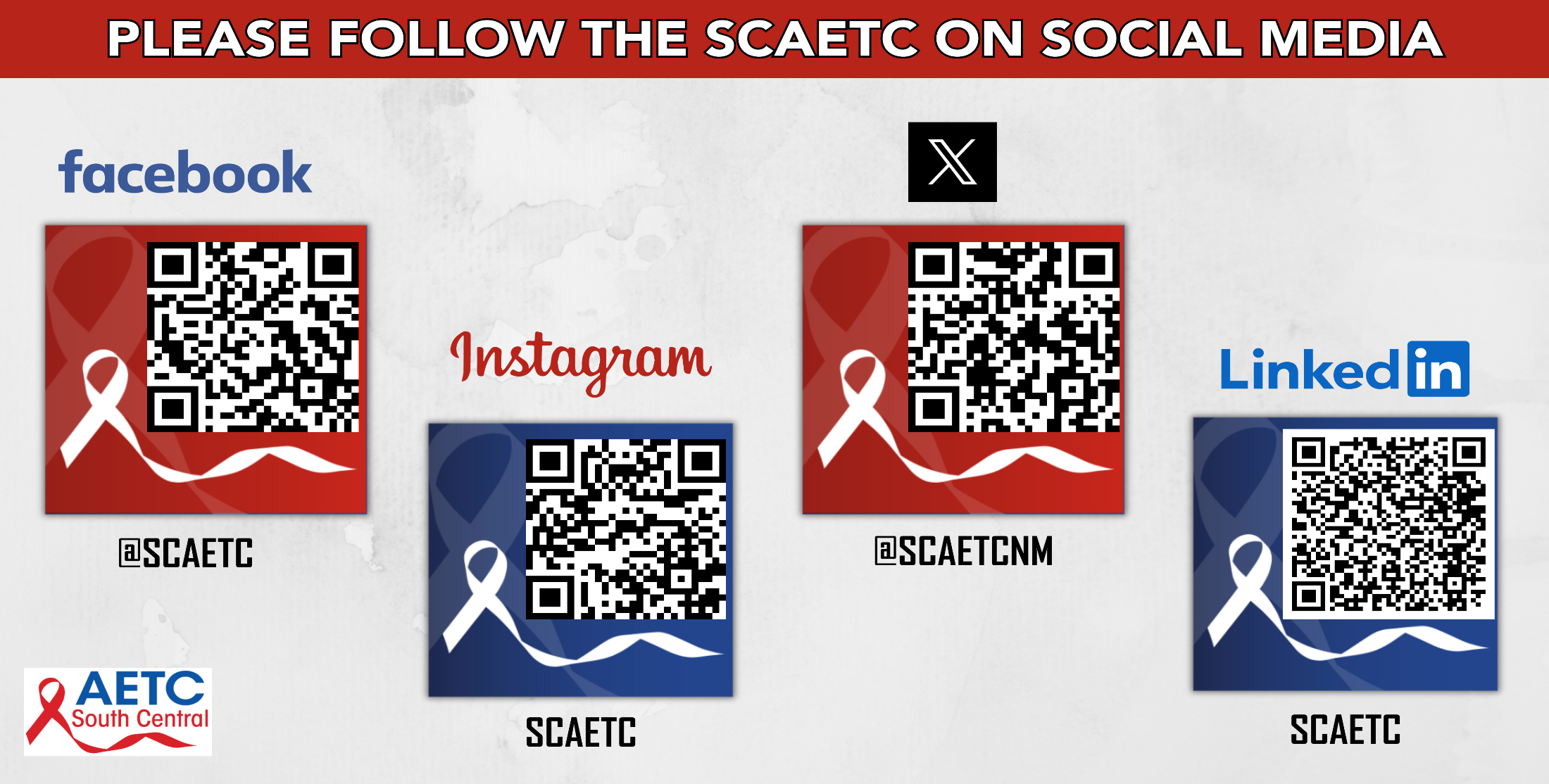 #
[Speaker Notes: Find an HIV-related topic TeleECHO in your area: https://echo.unm.edu/locations-2/echo-hubs-superhubs-united-states/
IDEA Platform: Infectious Diseases Education & Assessment. https://idea.medicine.uw.edu/
AETC National HIV Curriculum: 6 core modules for self study; regularly updated; CME, CNE
Hepatitis C Online Curriculum: https://www.hepatitisc.uw.edu/
Hepatitis B Online Curriculum: https://www.hepatitisb.uw.edu/
National STD Curriculum: https://www.std.uw.edu/]